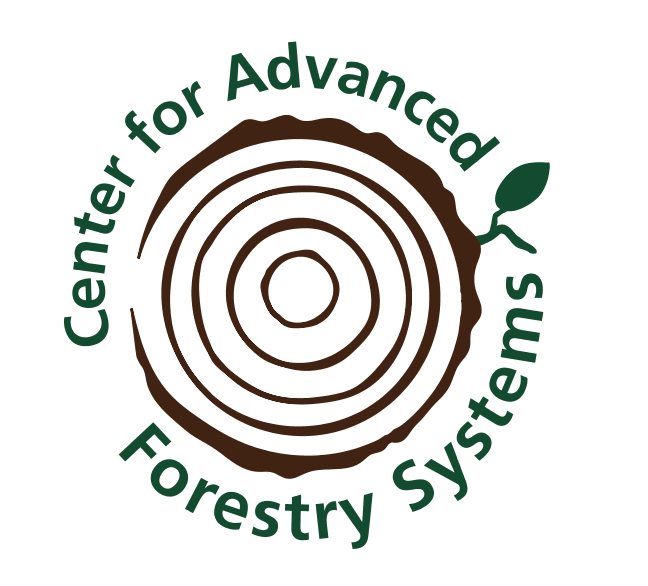 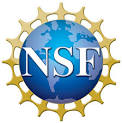 Center for Advanced Forestry 
Systems (CAFS) Phase III
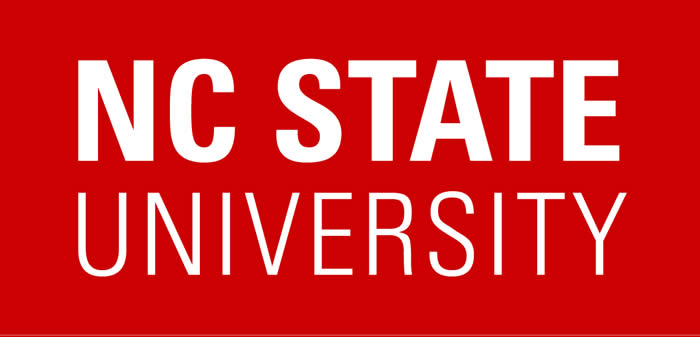 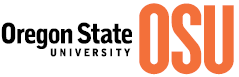 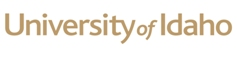 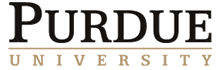 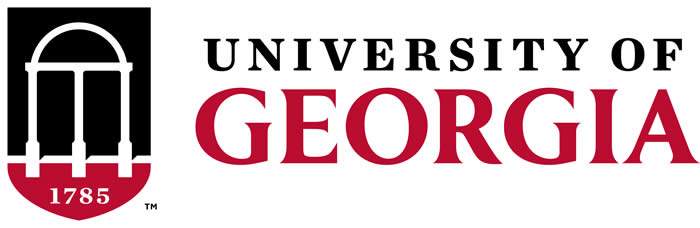 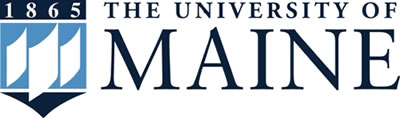 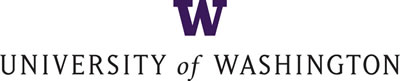 Agenda
Vision and Strategic Plan

 Plans Phase III

 Future role of CAFS

Current Project Updates

 Open Discussion


CAFS materials available online: 
https://crsf.umaine.edu/forest-research/cafs/
CAFS History
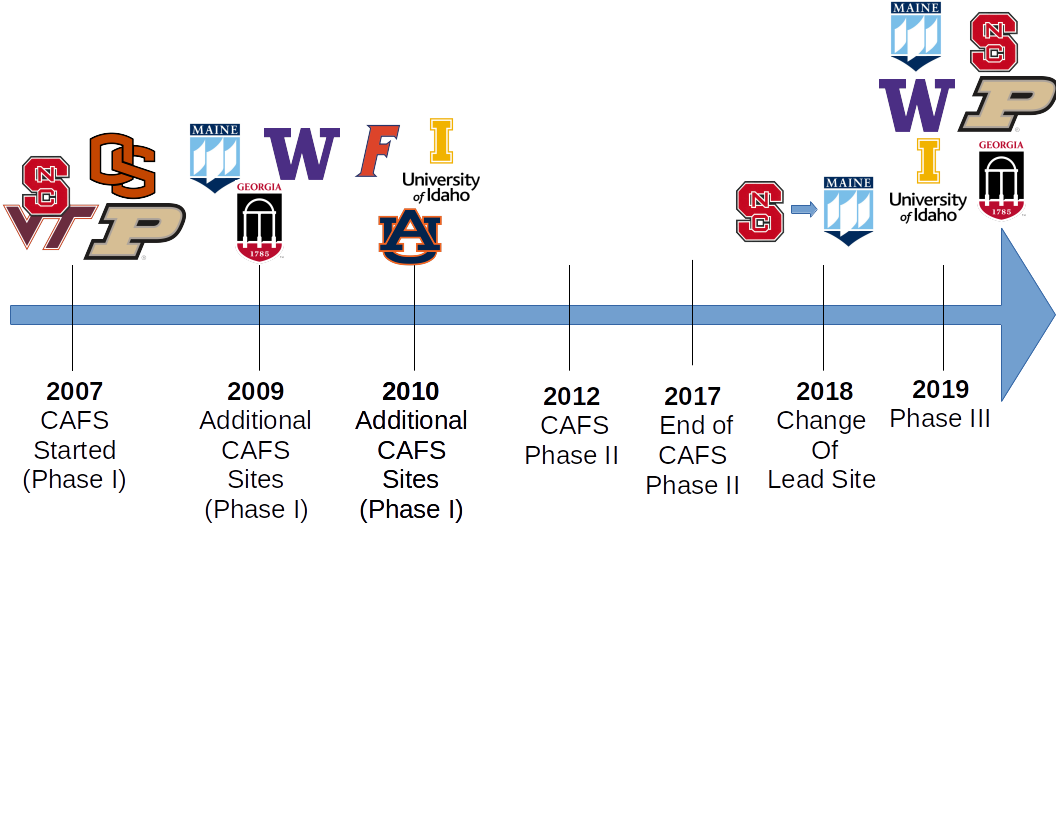 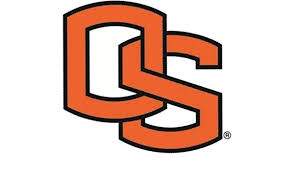 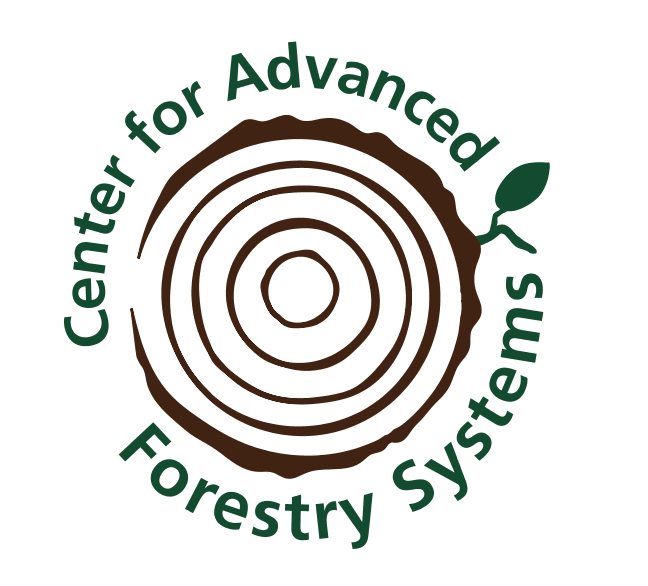 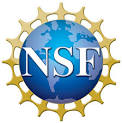 Vision
Support the US forest industry by solving problems with targeted, applied, and collaborative research coordinated across multiple universities
Phase III
Phase III Member Survey
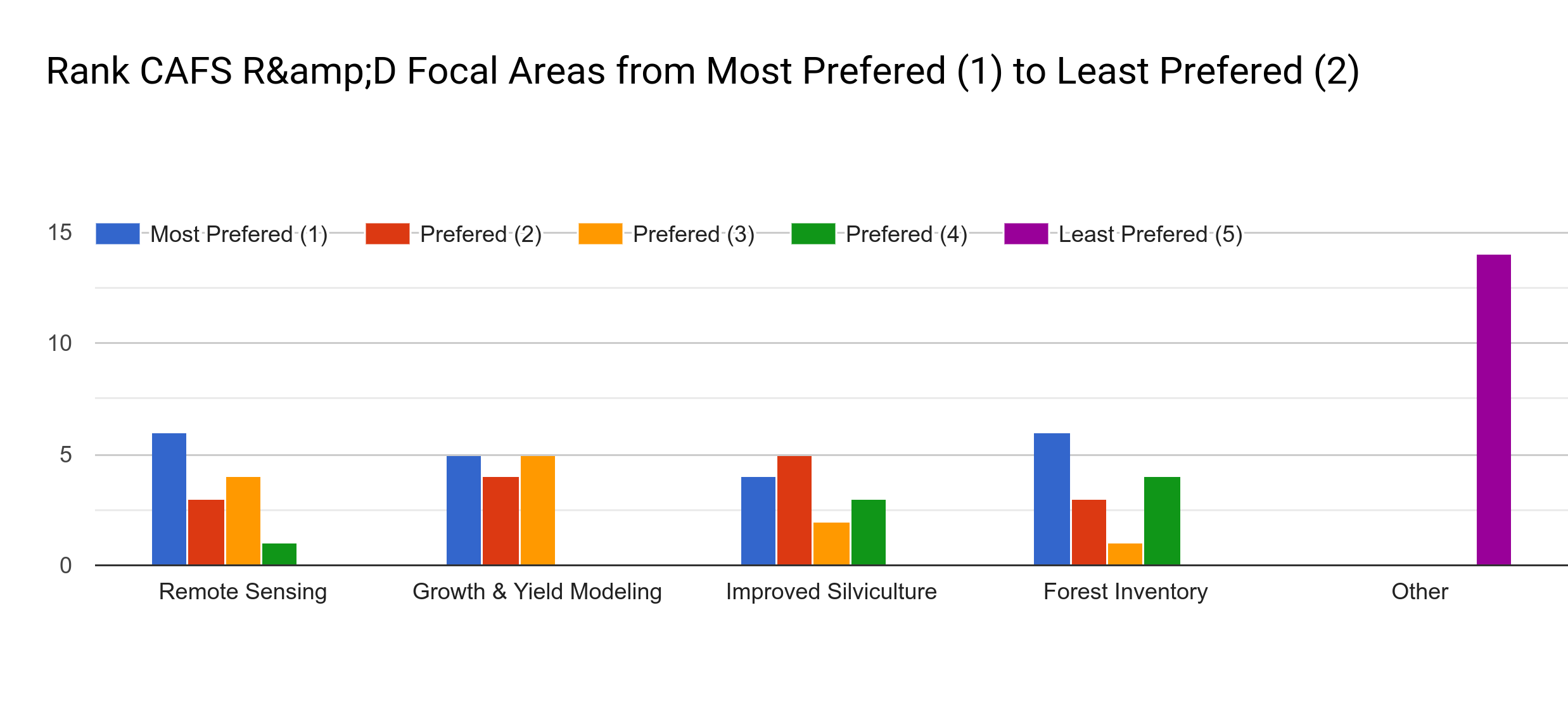 Broad interests across key focal areas with forest health being an additional potential item
Phase III Member Survey(Remote Sensing)
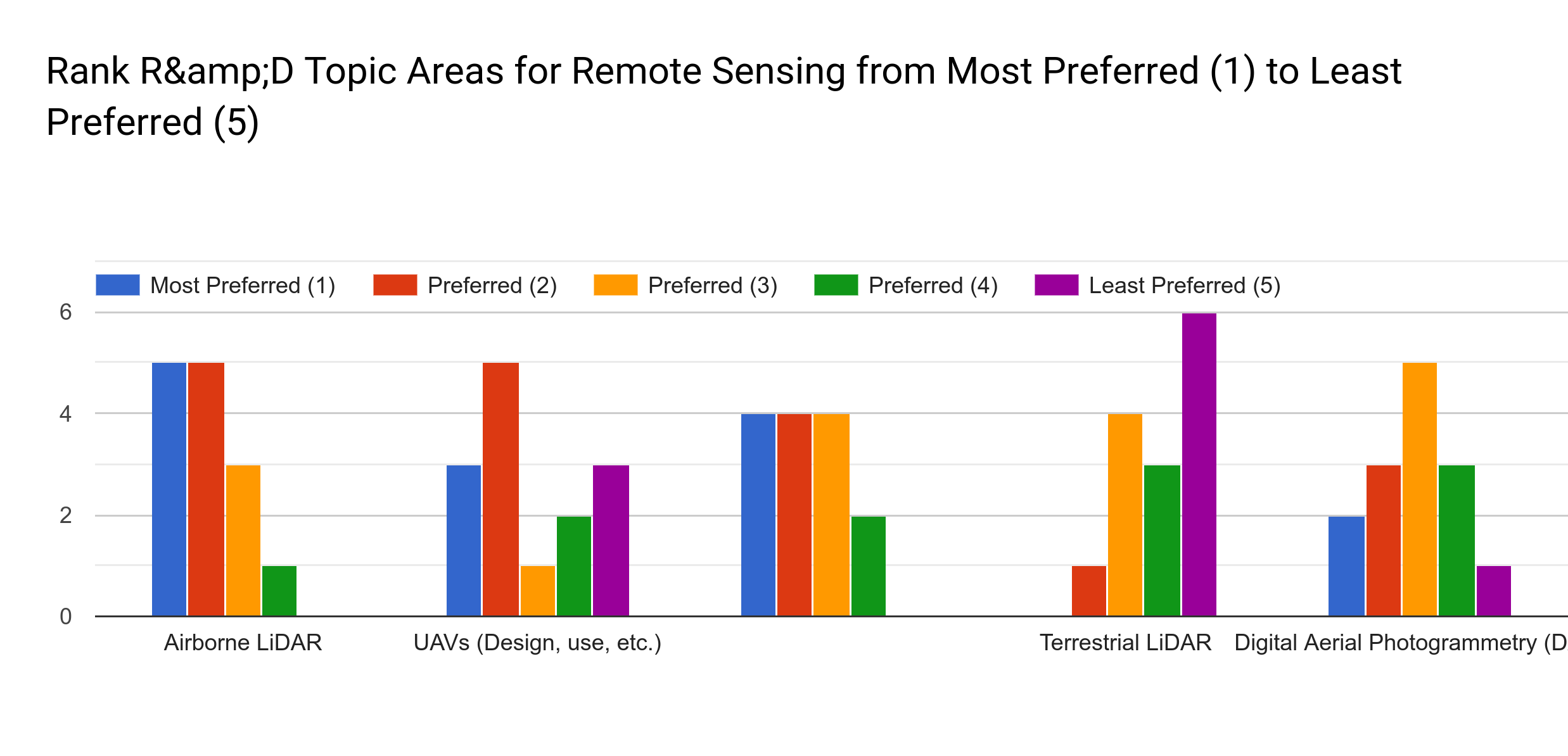 Satellites
Strong interest in airborne LiDAR & satellites
Phase III Member Survey(Growth & Yield Modeling)
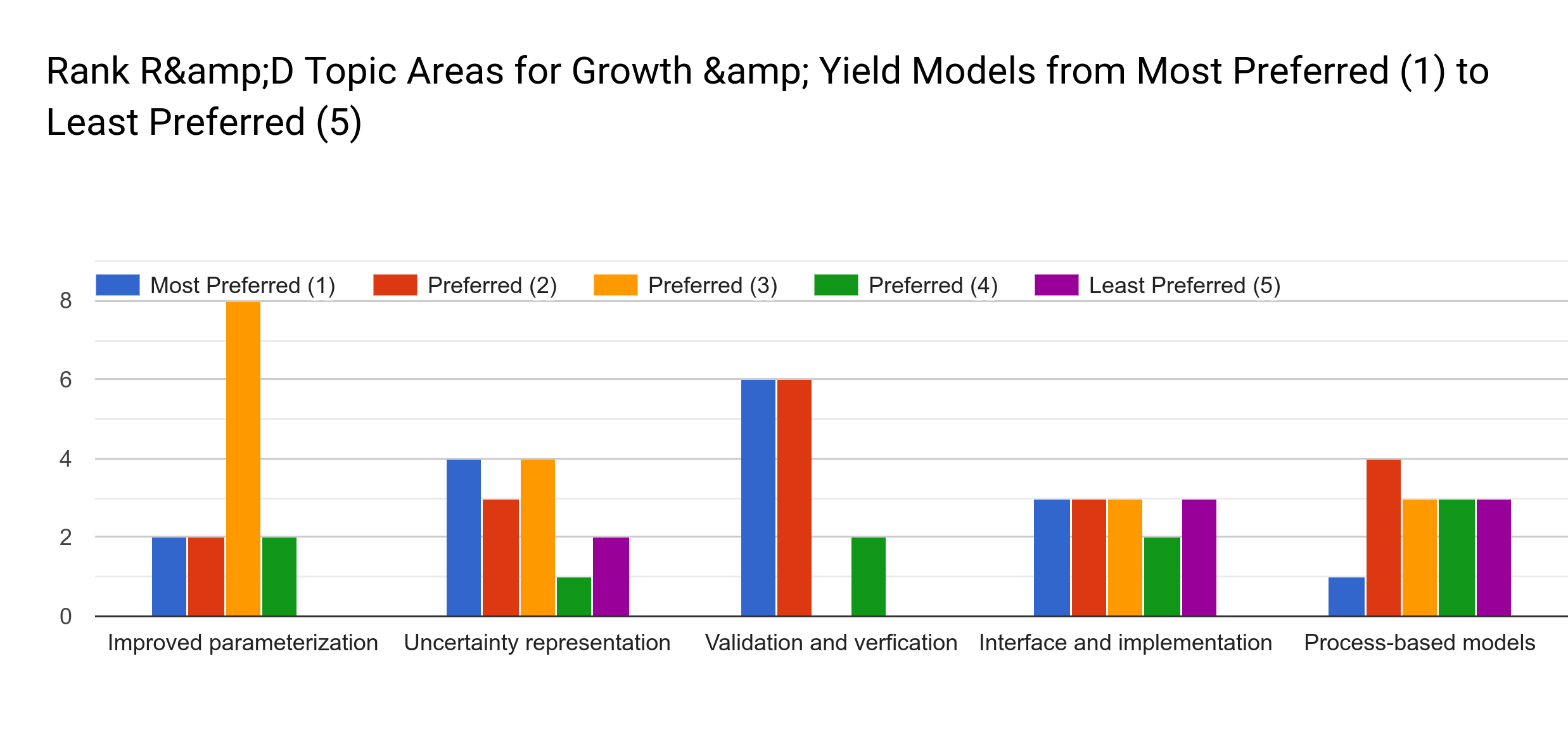 Validation and verification of existing GY models was a key priority
Phase III Member Survey(Silviculture)
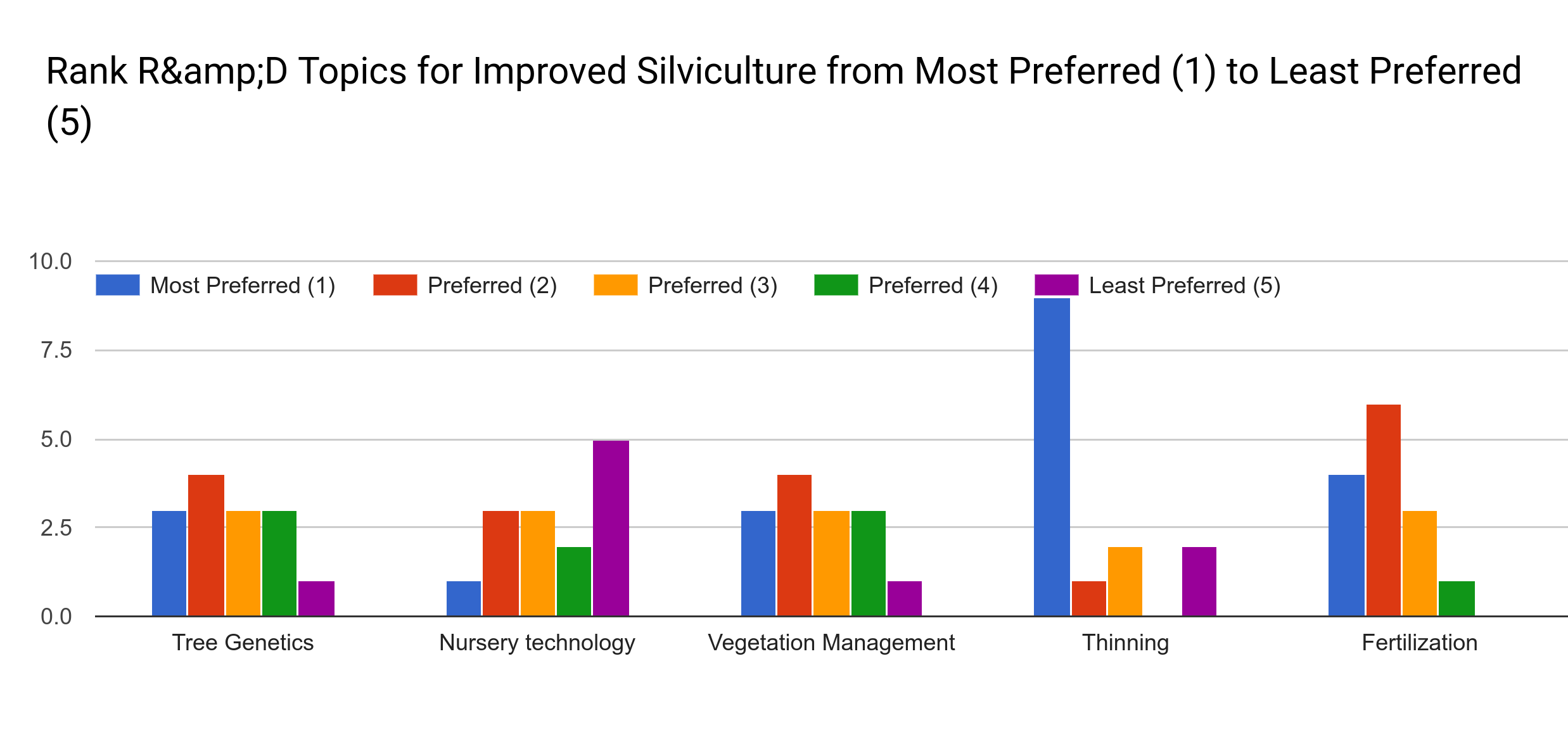 Strong support for continued focus on thinning
Phase III Member Survey(Forest Inventory)
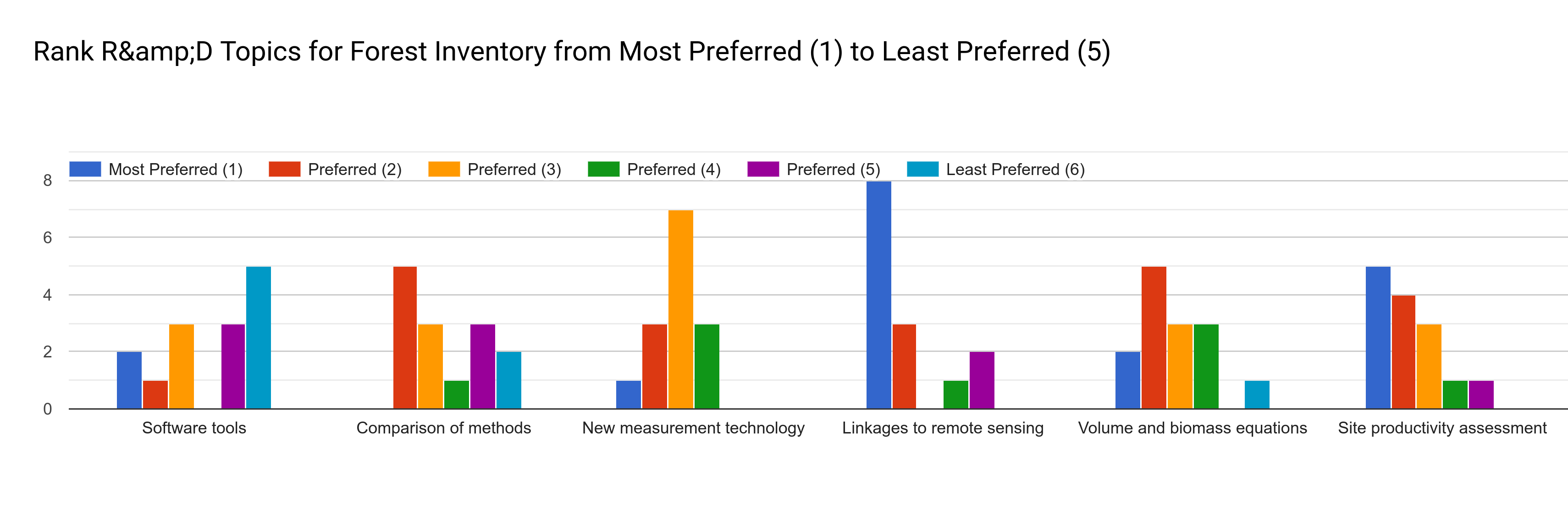 Linkages to remote sensing and site productivity assessment top priorities
Phase III Proposals
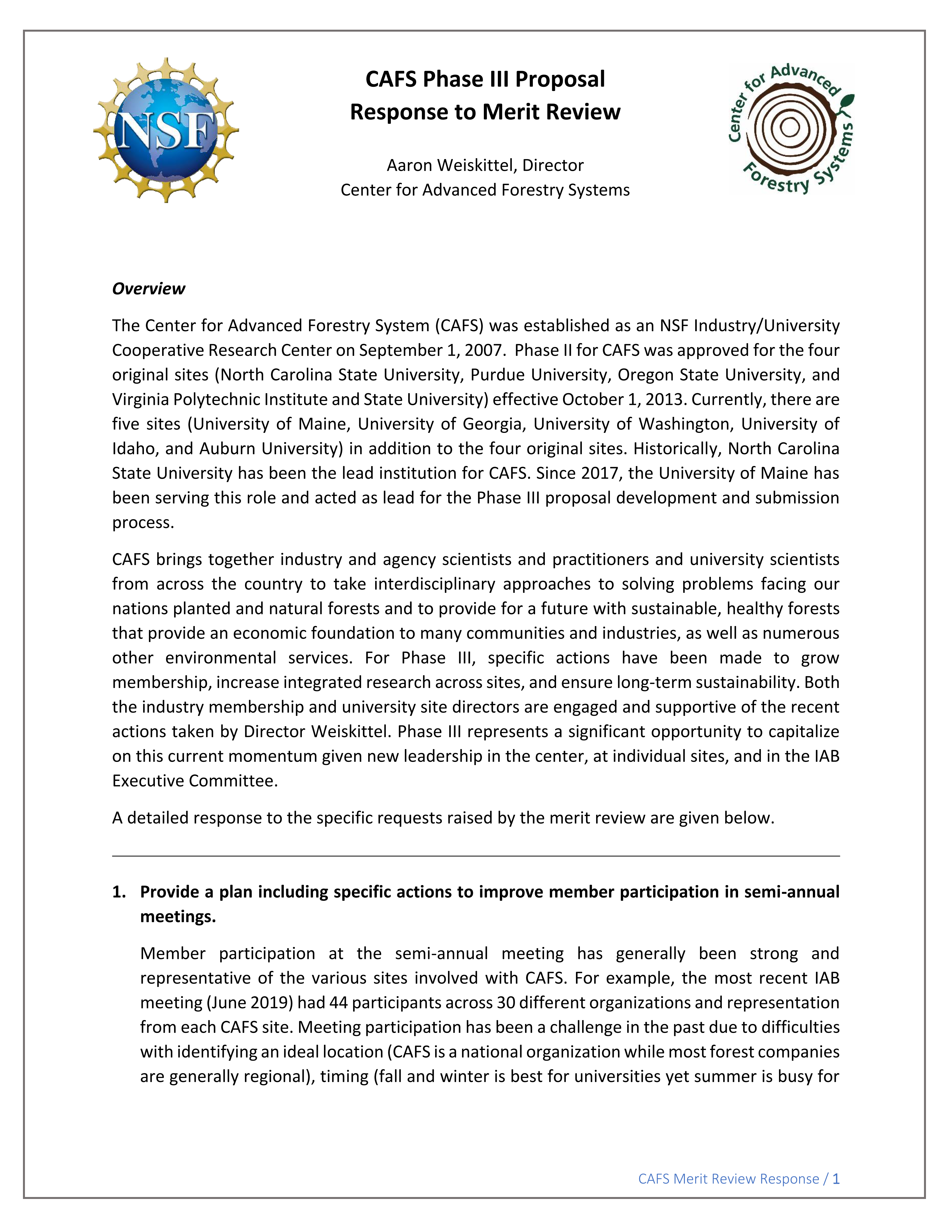 Phase III proposals likely approved by NSF in coming weeks
Provide another 5-years of funding from NSF assuming membership requirements are maintained
$85-100k/yr per site
Can leverage other NSF programs if successful
REU
INTERN
New NSF Program Manager
Greg Reed <gregreed@nsf.gov>
Phase III Merit Review
Provide a plan including specific actions to improve member participation in semi-annual meetings.
The center management should discuss and if appropriate elaborate a plan to grow the number of faculty PIs at the sites where only 1 PI is today involved in the center.
Develop center-wide policies/action to better balance membership across all sites.
Provide a summary table with all Center outcomes including organized by Site including specific technology highlights that will facilitate the intellectual merit evaluation.
Provide a summary table of all Faculty and PIs in the Center and the number of projects that each one of them is involved (organized by Site).
Develop a clear plan including specific tasks to ensure the sustainability of such successful center after NSF support ends. Consider involving the universities management on such development.
General Center Organization
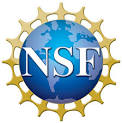 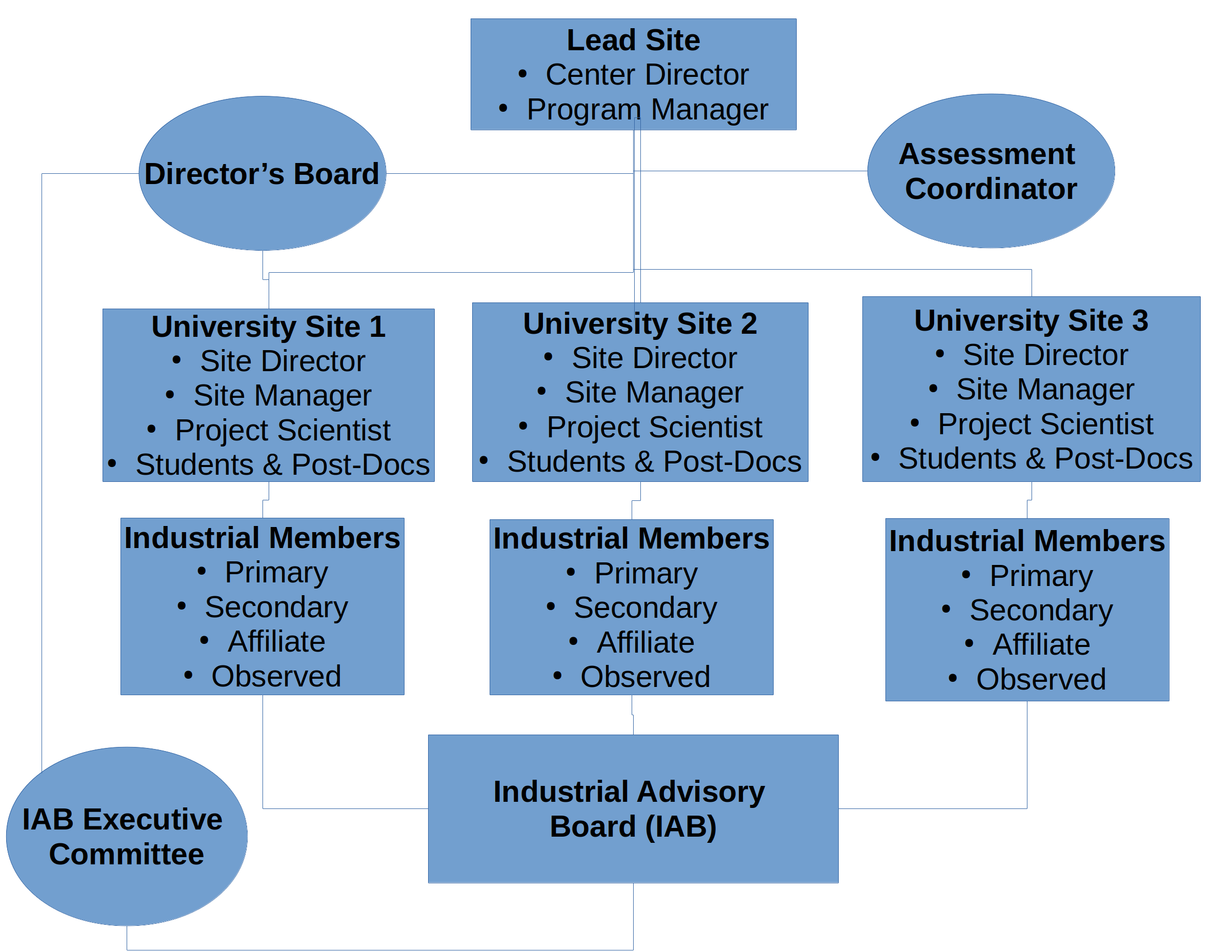 IAB Executive Committee
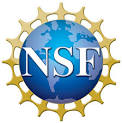 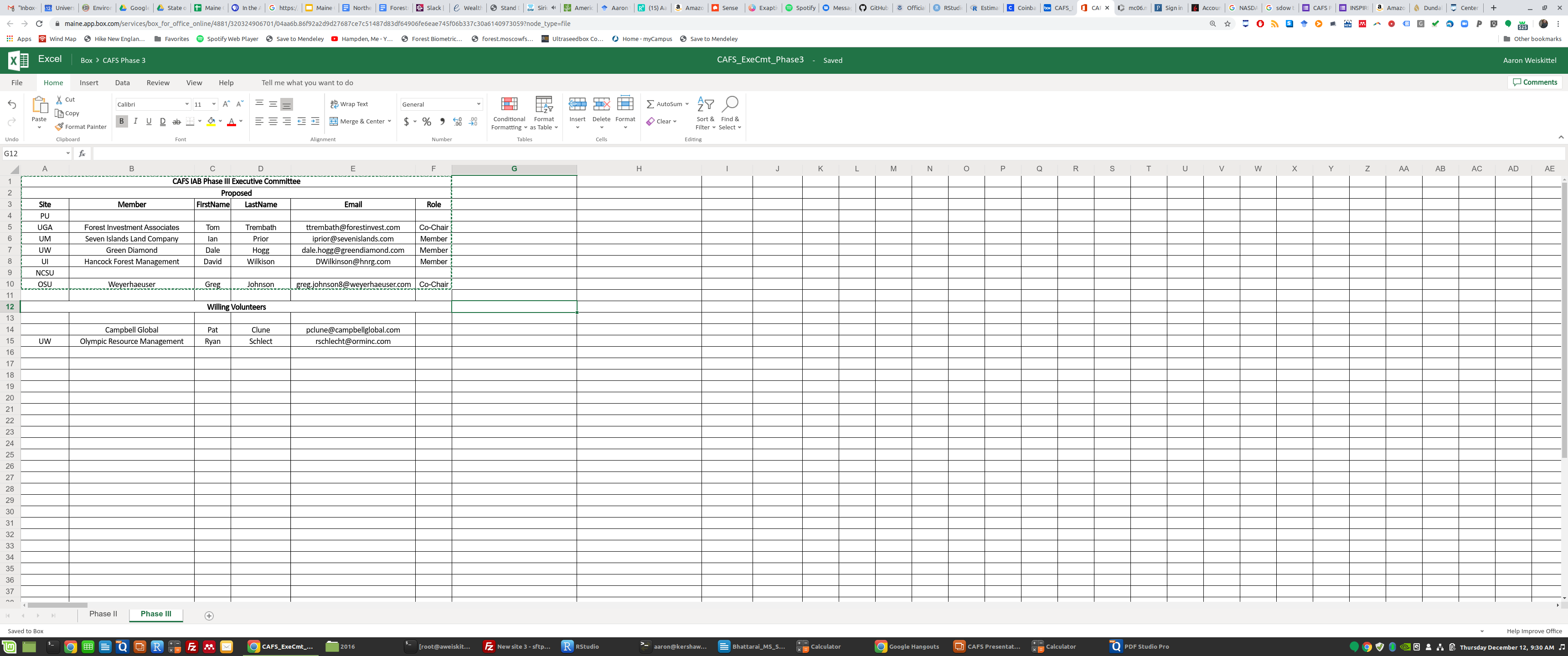 1 Industry Member Representative from Each Site
Research Focal Area
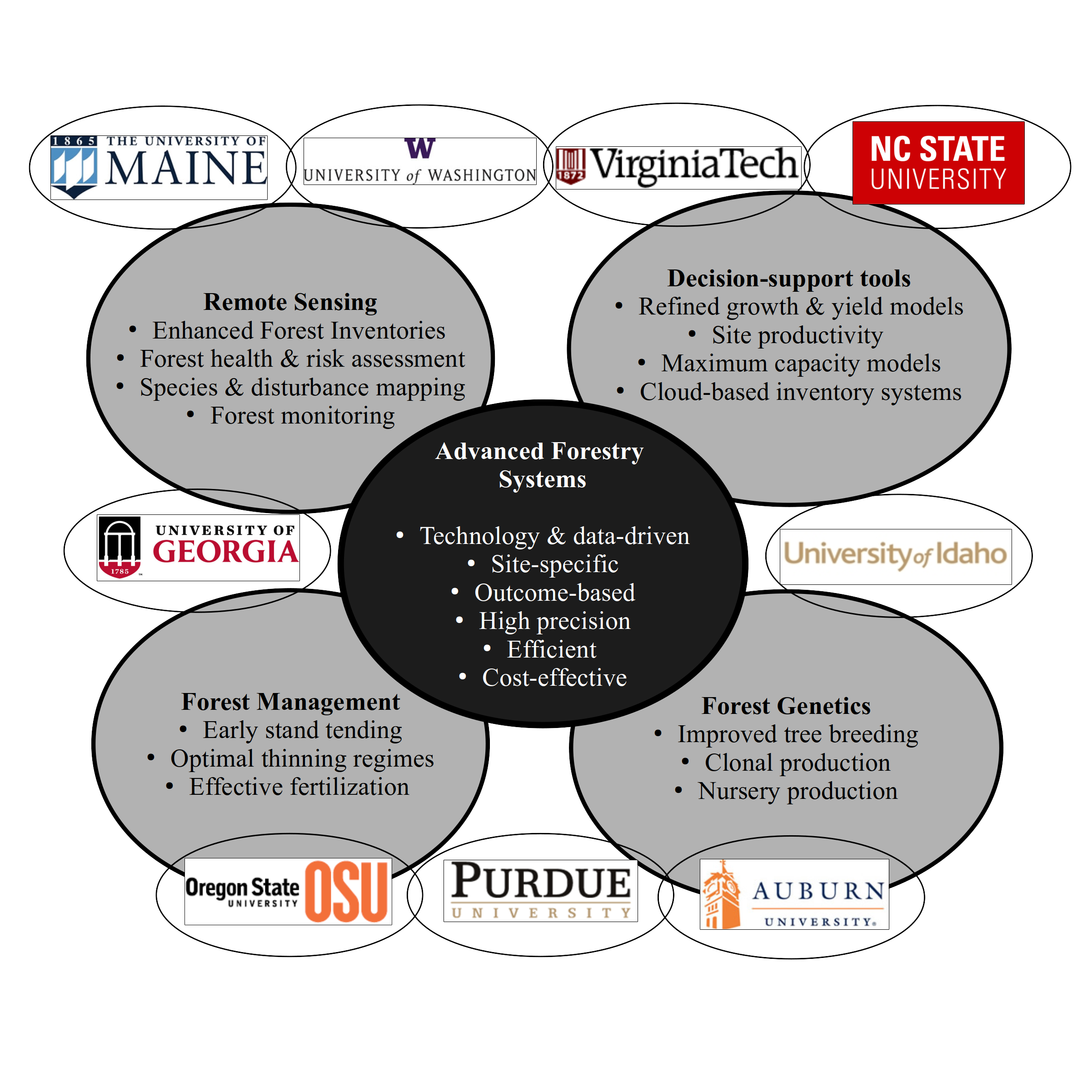 University Sites
Membership
Phase III requires each site to have >$250k/yr in membership dues with at least 5 distinct primary members
Members
Diversified membership with strong variation across sites due to the regional and highly specific nature of the forest industry as well as land ownership partners
Potential Future Partners
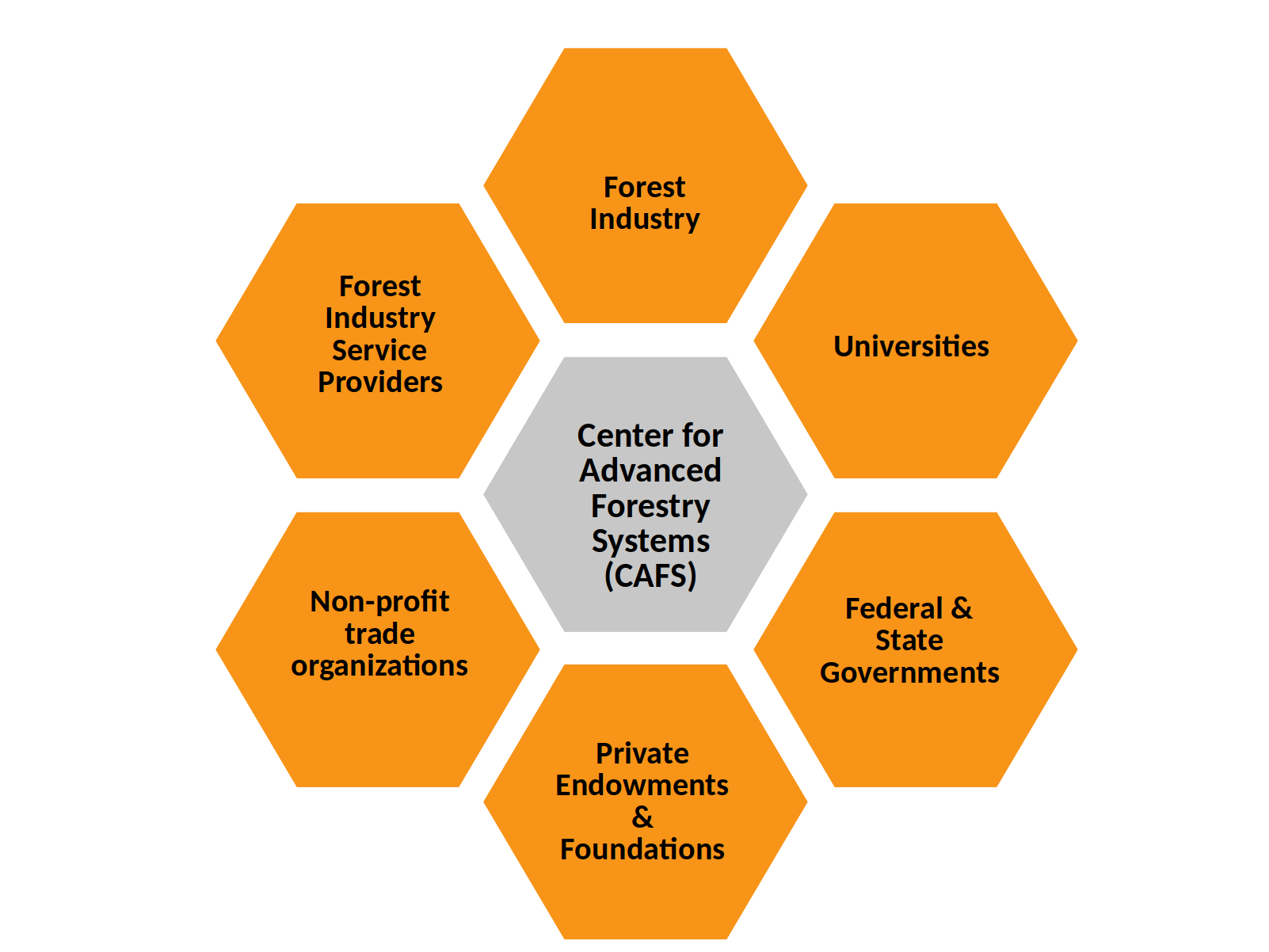 Non-profit trade organizations
National Council of Air & Stream Improvement
American Forest Foundation
Sustainable Forestry Initiative
Climate Action Reserve
Private Endowments & Foundations
U.S. Endowment for Forestry & Communities, Inc.
Service Providers
ESRI Inc.
Sanborn
SilviaTerra
LimGeomatics
CAFS & NCASI
In-kind partner
Serve on IAB
Provide input on projects
Assist with sustainability
Help to communicate value
Financial management
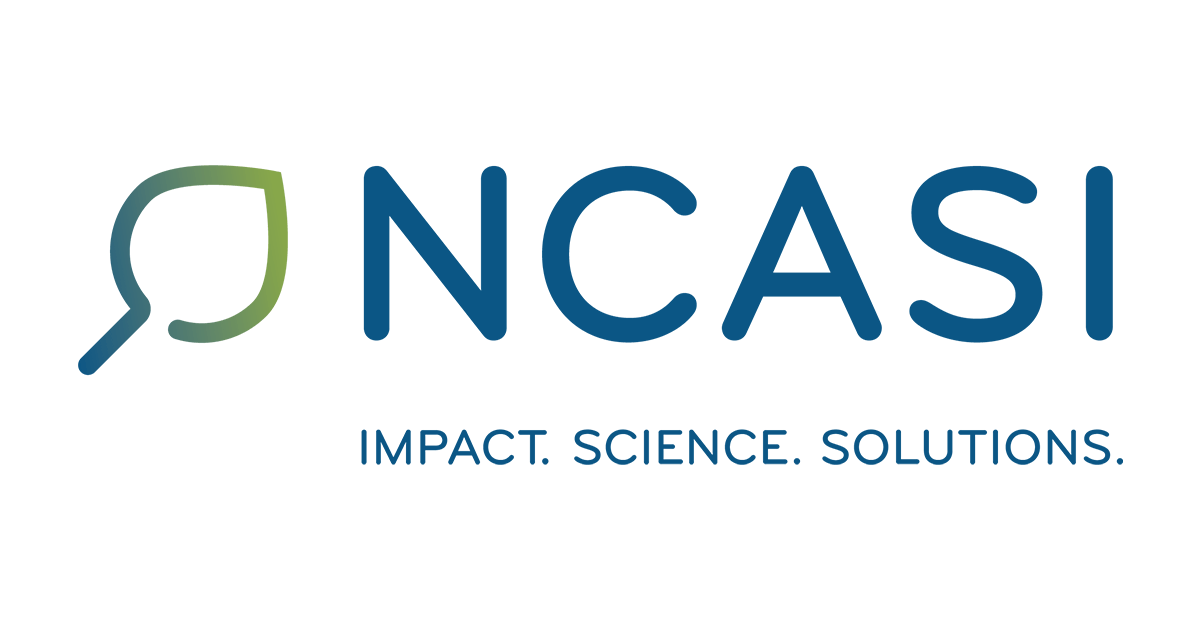 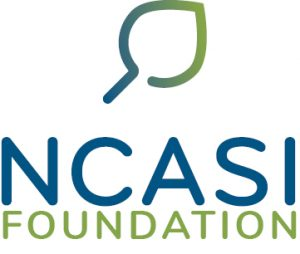 Improving the Current State of Forestry R&D
Forest Industry
Local & Regional 
Applied Research
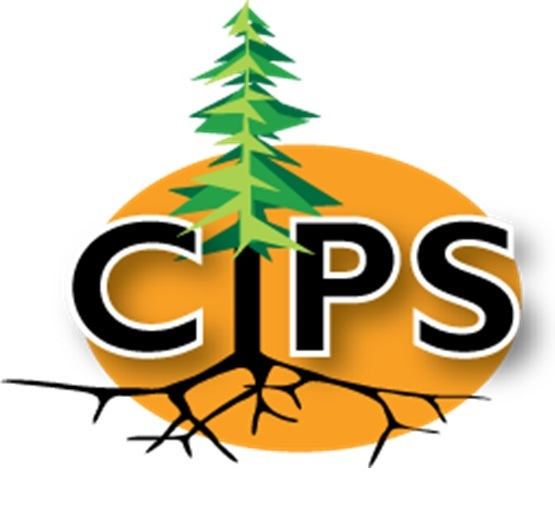 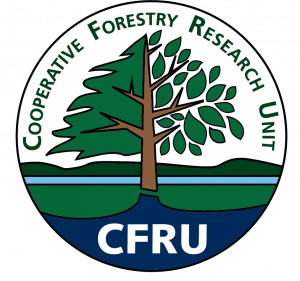 Sustainable & 
Thriving 
Forest-Economy
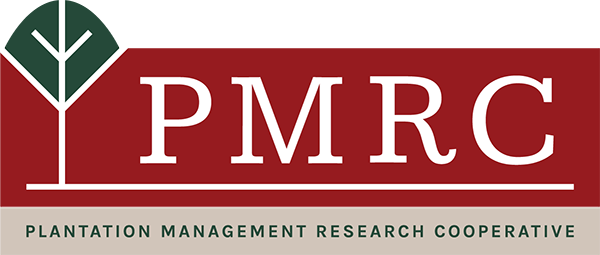 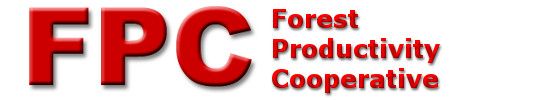 National Applied 
Research
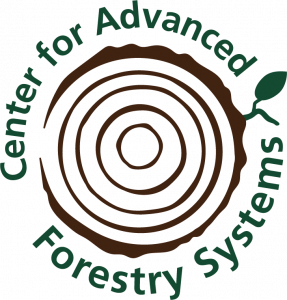 Desired Outcomes
Synergistic partnerships
Leverage of key resources and expertise
Increased investment in forests including R&D
More integrated and effective messaging
Improved coordination across the sector
Recognition of the broader importance of forests
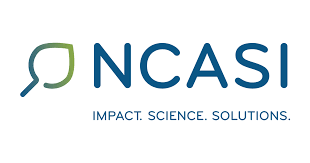 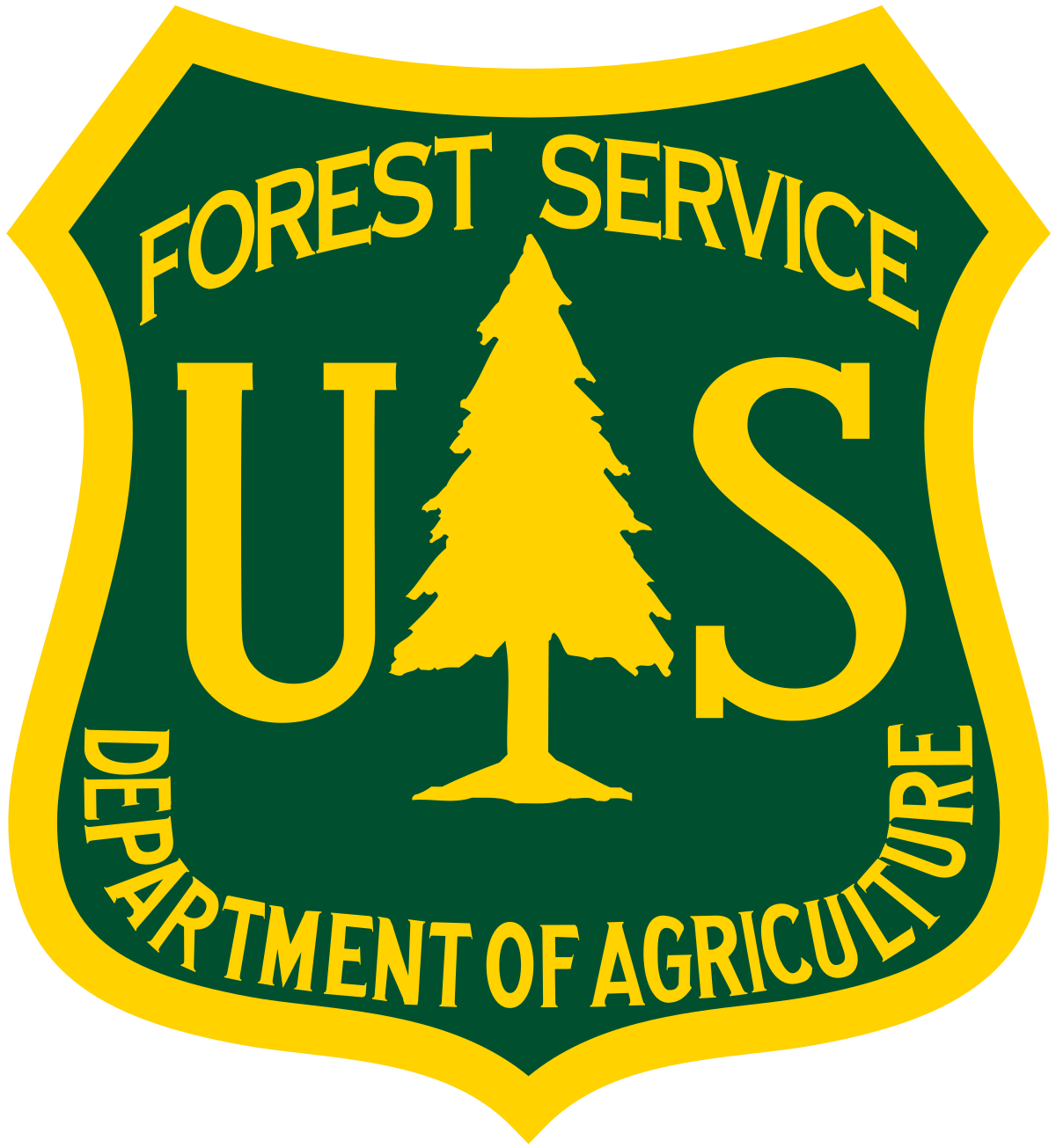 Sustainability
Multi-faceted approach to future sustainability
Continue to recruit new members, particularly foundations
Seek private support
Federal research grants and contracts
Explore international memberships and partnerships
Direct site contributions
Phase III Timeline & Milestones
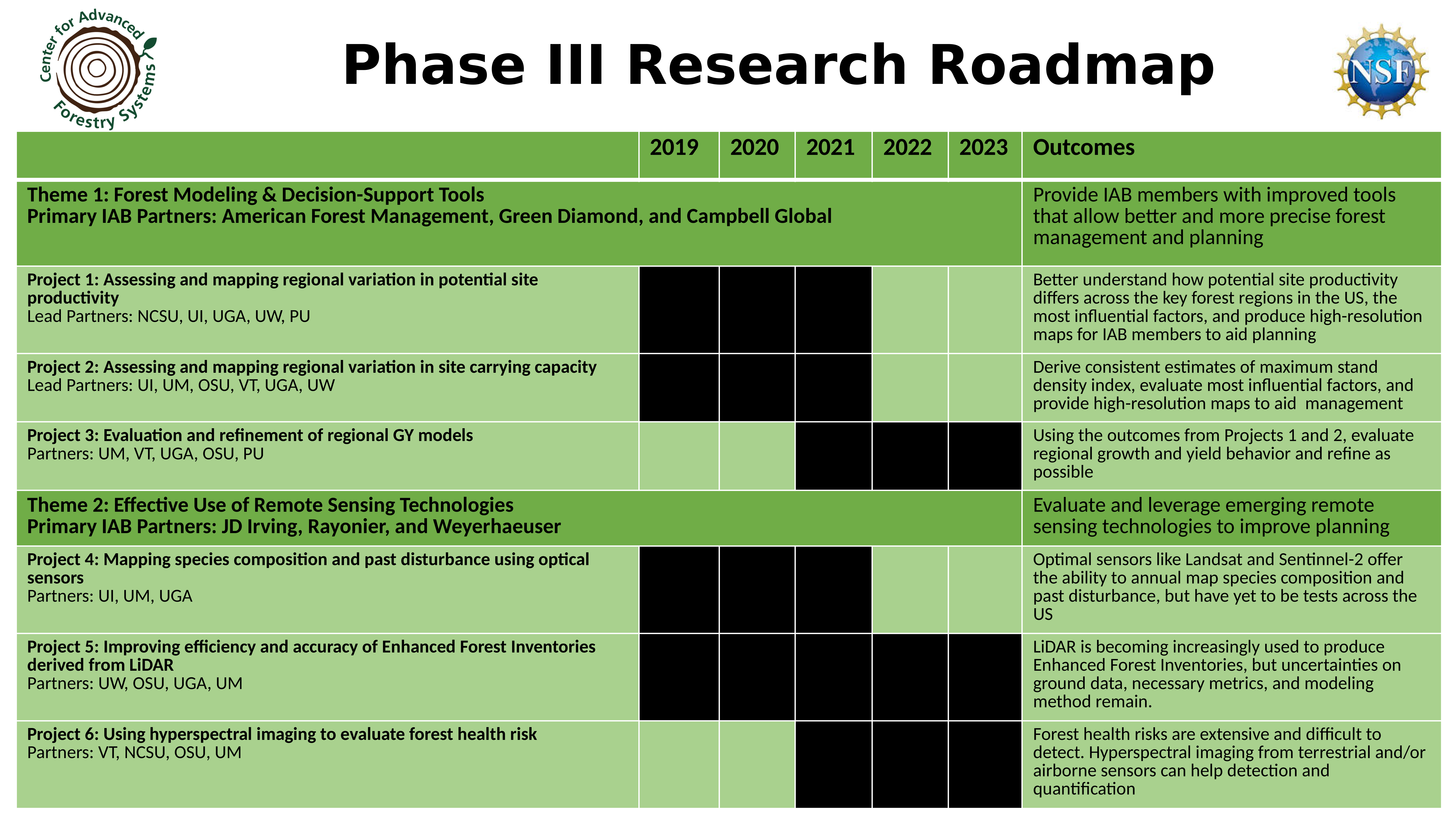 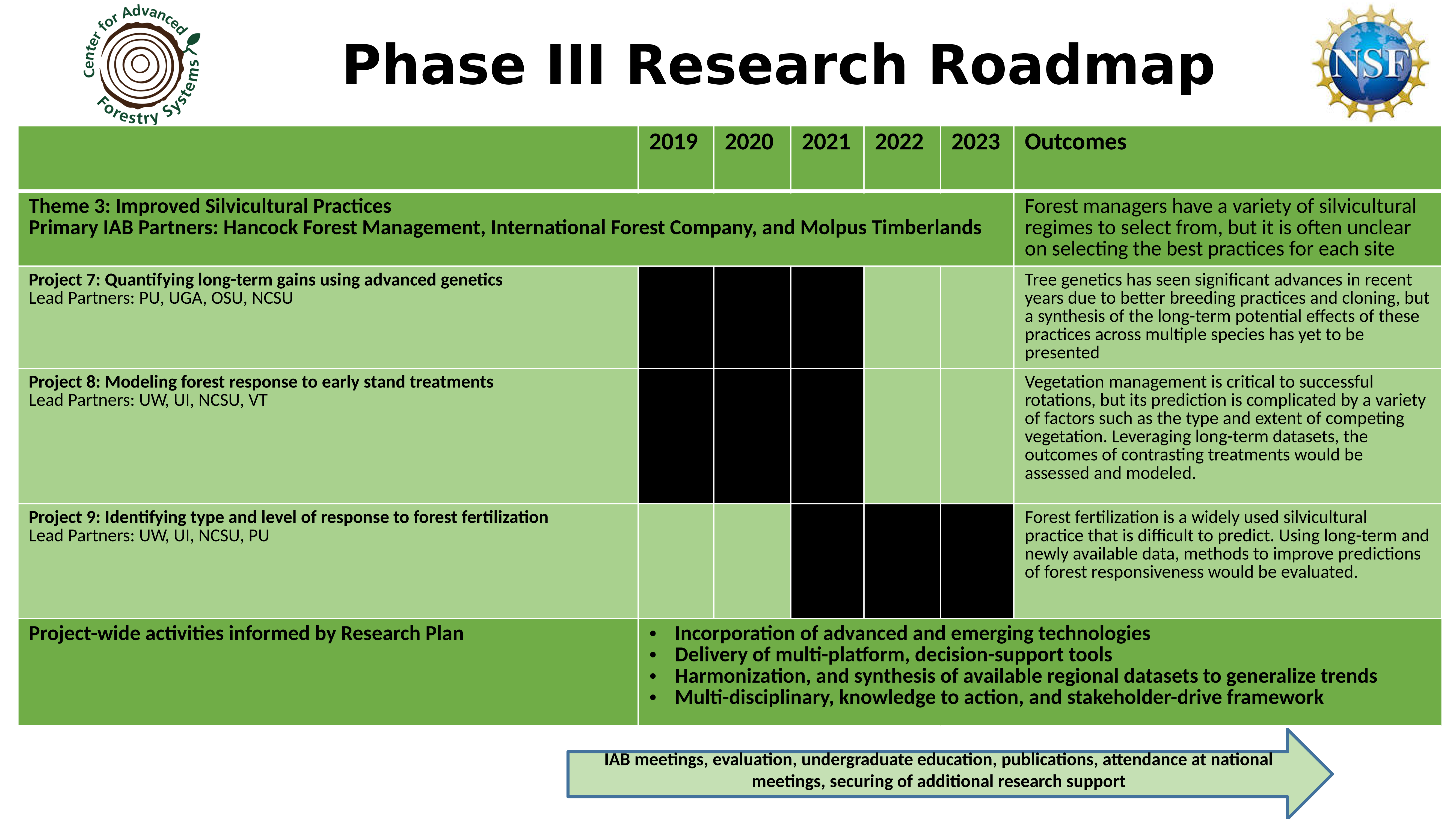 IAB Meeting
In-person
June 9-10, 2020
Indoor + field tour
Potential joint meeting with NCASI?
Salish Lodge, WA
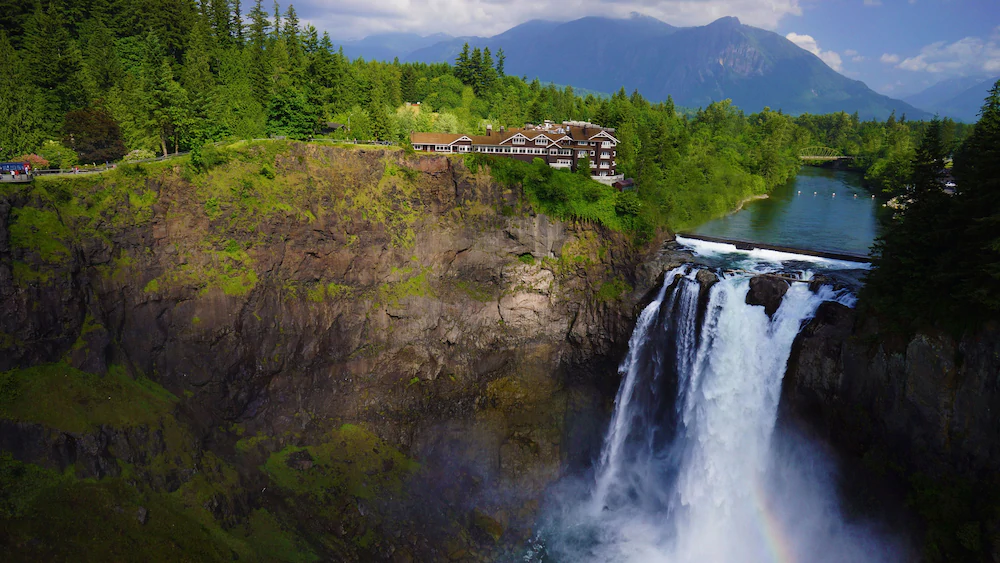 Current Projects Updates
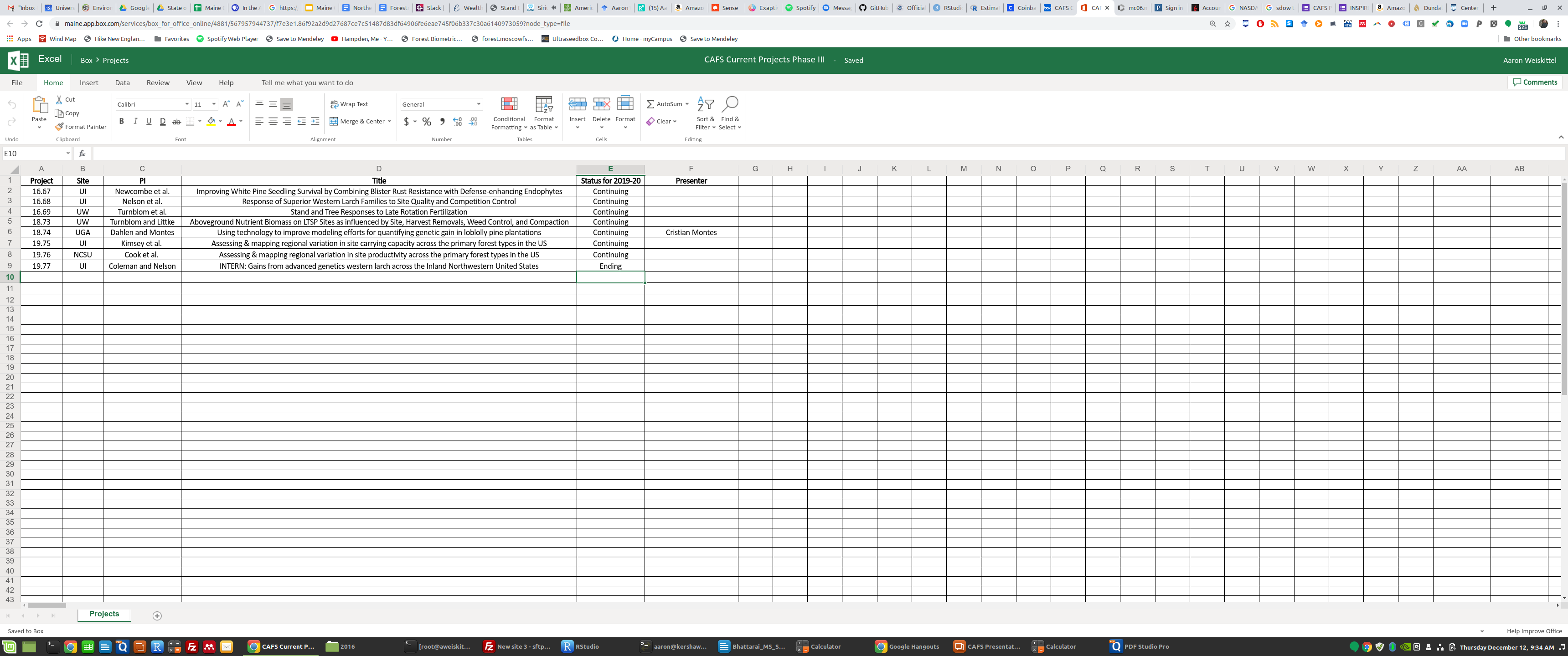 8 Current Projects with All Sites Having Involvement on At Least 1 Project
Questions/Comments?
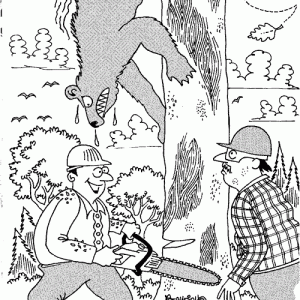 aaron.weiskittel@maine.edu
207-581-2857
https://crsf.umaine.edu/forest-research/cafs/